CS440/ECE 448 Lecture 1: Introduction to AI
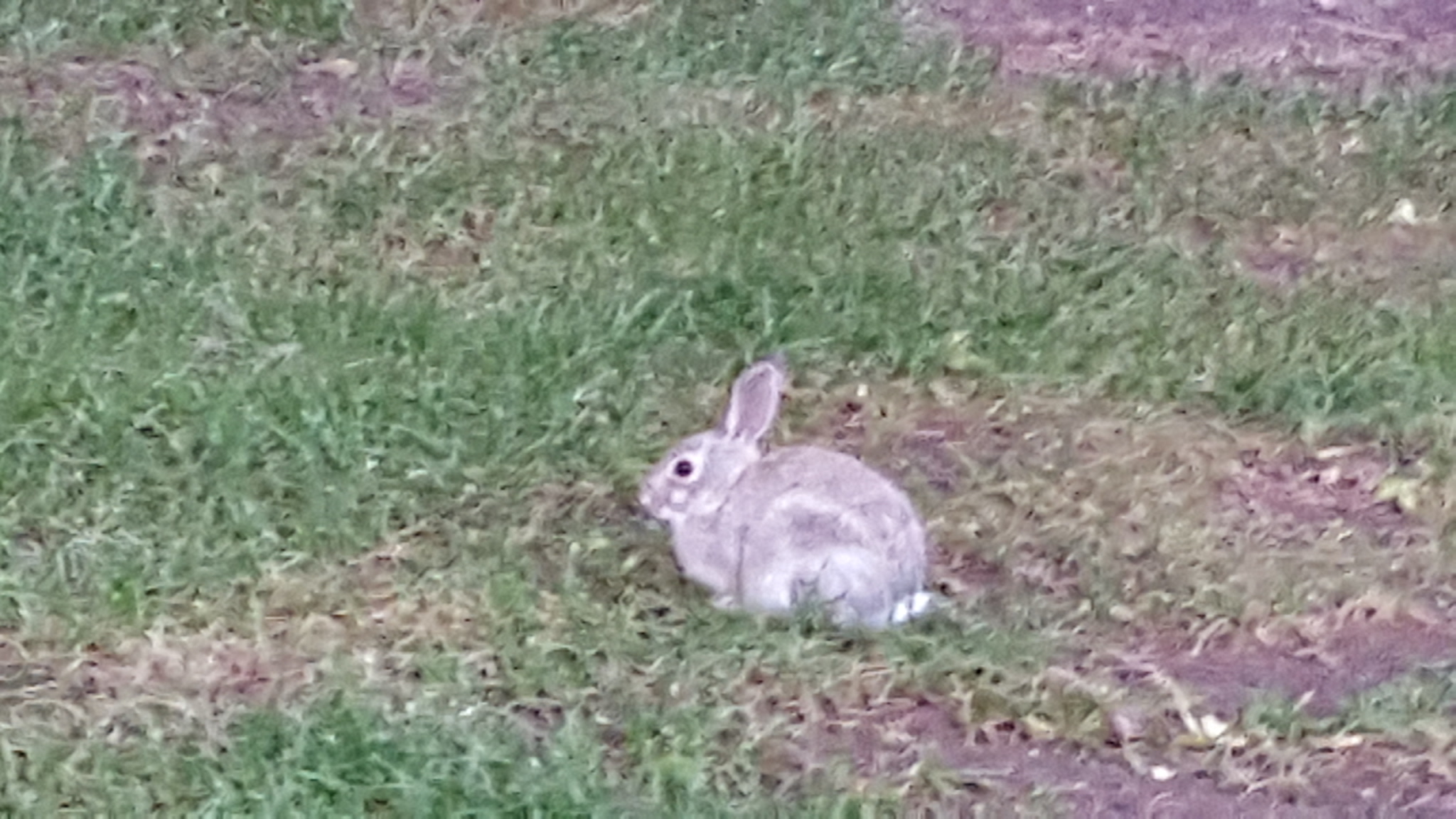 Mark Hasegawa-Johnson, 1/2022
Outline
Syllabus: CoViD, Text, Grades, Quizzes, MPs, Exams, and Project
A brief history of Artificial Intelligence
Artificially Intelligent Agents
Words to know: Performance, Environment, Actions, Sensors (PEAS)
Words to know: Rational, Human-like, Autonomous
Environments in which an AI can operate
Words to know: Observable, Deterministic vs. Stochastic, Episodic vs. Sequential, Static vs. Dynamic, Discrete vs. Continuous, Single-Agent vs. Multi-Agent, Known vs. Unknown
Outline of the rest of this course
Course Intro: Syllabus
Web page: https://courses.engr.illinois.edu/ece448/sp2022/
CampusWire
CoViD policy
Textbook
Grading
Quizzes, MPs, and Exams
Graduate Section: Project
CampusWire
Add yourself to CampusWire if you’re not already added: https://campuswire.com/p/G7F96162F,
Code 9270.
CoViD Policy
You can watch lectures in any of these three ways, any time:
In person, beginning 1/31
In real-time, streaming live at echo360.org, beginning 1/31
In recordings, available on echo360.org within a few hours after class
CoViD is NOT usually a valid reason for a quiz or MP deadline extension.  All assignments are available for you a week early.  If you miss the deadline, our standard late penalty is extremely lenient (5% per day).
CoViD IS a valid reason for an exam or project extension.  If you can take it on the regular exam day (by zoom), please do; if not, we’ll arrange a make-up.
Textbook
Artificial Intelligence, A Modern Approach: Fourth Edition by Russell & Norvig

Readings will be specified for each lecture.
Material will only show up on exams if it has first appeared in the lecture slides, and usually, on a quiz or MP.  Textbook is a backup, if you want deeper understanding.
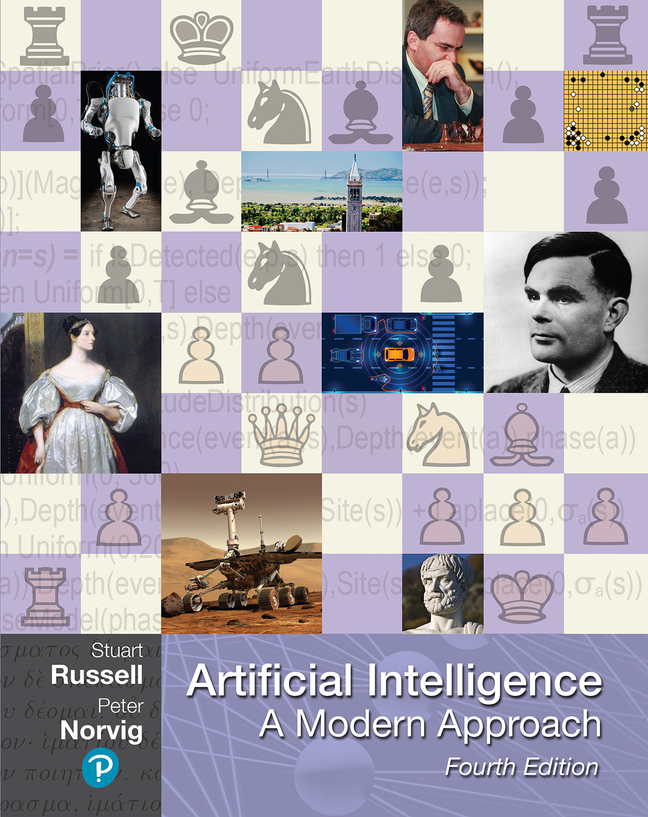 Grading: 4-credit
Grading: 3-credit
Exams: 30%
MPs: 33%
Quizzes: 12%
Project: 25%
Exams: 40%
Machine Problems (MPs): 45%
Quizzes: 15%
Quizzes
Released ten days before due.
Try each problem as often as you like (“Try a New Variant” button).
Late penalty 5% per day.
You may submit any time during the semester for 50% credit.
Late penalty is not waived for travel, trauma, interviews, religious holidays, or for any illness or injury that leaves you with the use of your hands.
Machine Problems (MPs)
Released ten days before due.
Submit results to Gradescope, as often as you like.
Late penalty up to 5% per day.
You may submit any time during the semester for 50% credit.
Late penalty is not waived for travel, trauma, interviews, religious holidays, or for any illness or injury that leaves you with the use of your hands.
Exams
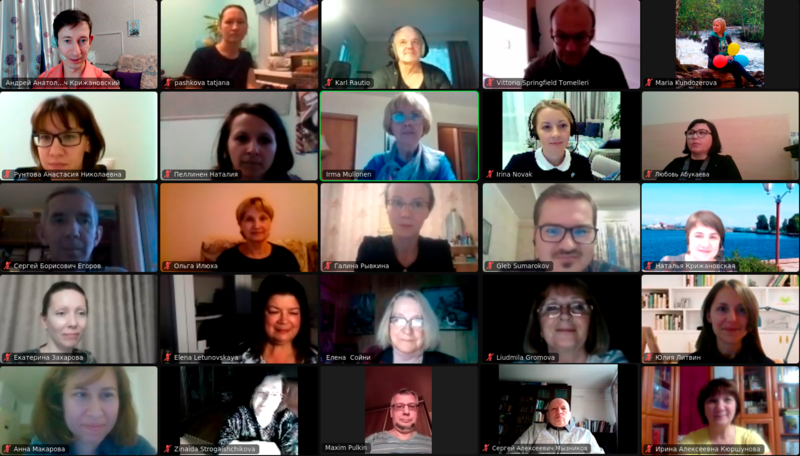 Exams will be conducted synchronously, in person and via zoom.
If you’re in the in-person section and want to take the exam on zoom, tell us in advance.
Those on zoom will need to turn your webcams on.
Zoom participants of the conference "Bubrikh readings: a documented vernacular", 2020.
Public domain image, AKA MBG, 2020.
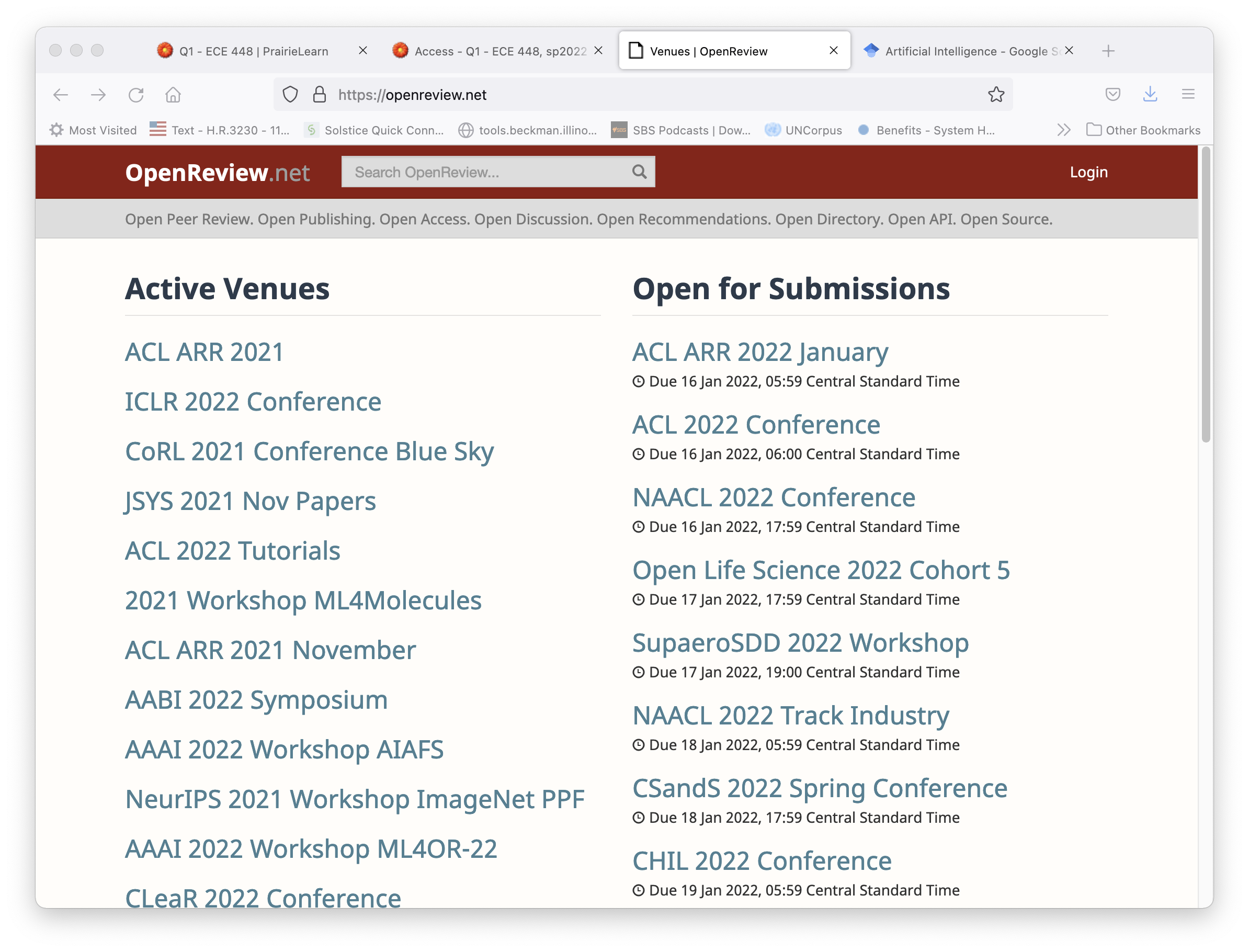 Project
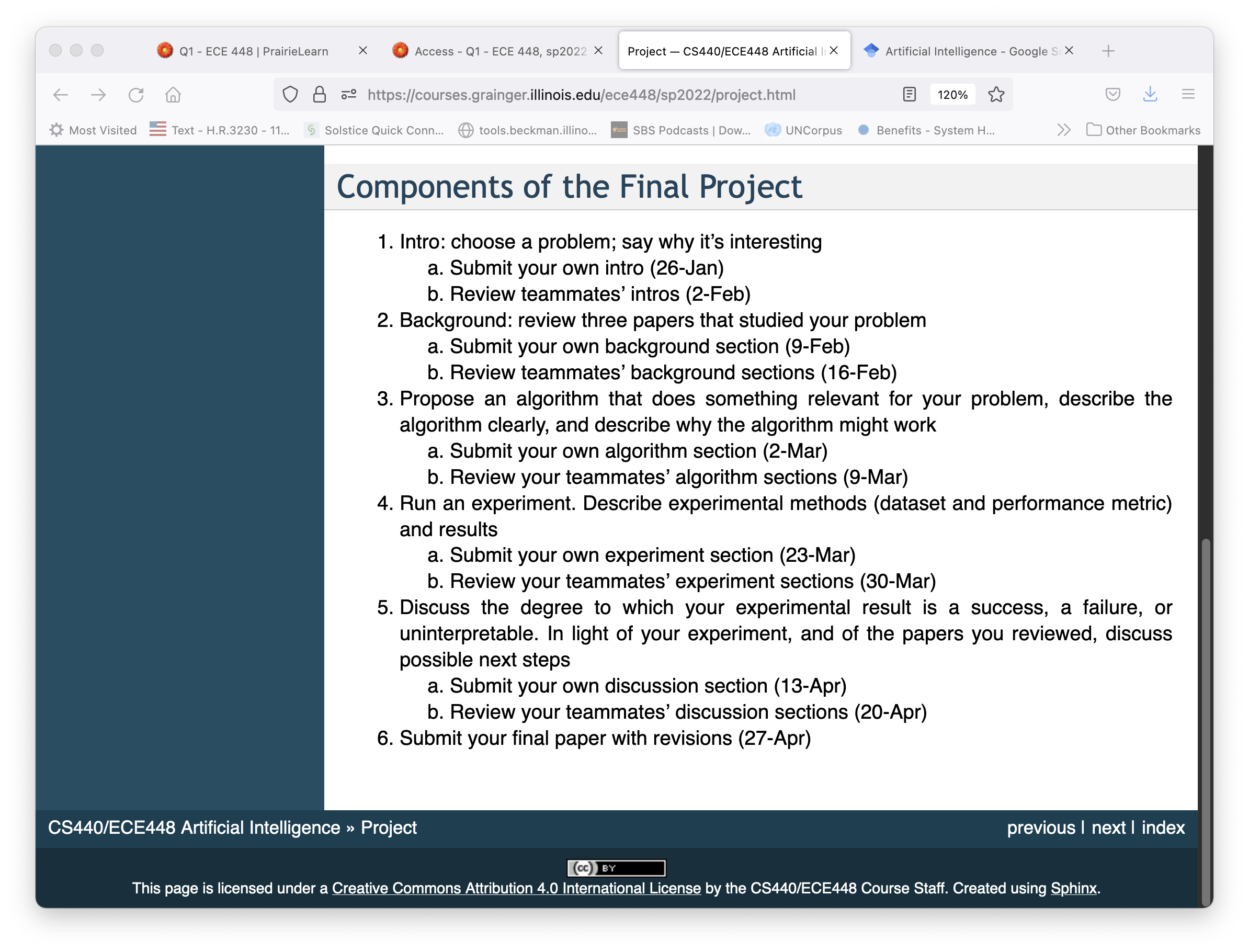 4-credit students do a final project.
There are six stages in the final project.
Each stage is graded (by me) and peer-reviewed (which does not affect the reviewee’s grade).
Outline
Syllabus: CoViD, Text, Grades, Quizzes, MPs, Exams, and Project
A brief history of Artificial Intelligence
Artificially Intelligent Agents
Words to know: Performance, Environment, Actions, Sensors (PEAS)
Words to know: Rational, Human-like, Autonomous
Environments in which an AI can operate
Words to know: Observable, Deterministic vs. Stochastic, Episodic vs. Sequential, Static vs. Dynamic, Discrete vs. Continuous, Single-Agent vs. Multi-Agent, Known vs. Unknown
Outline of the rest of this course
A brief history of Artificial Intelligence
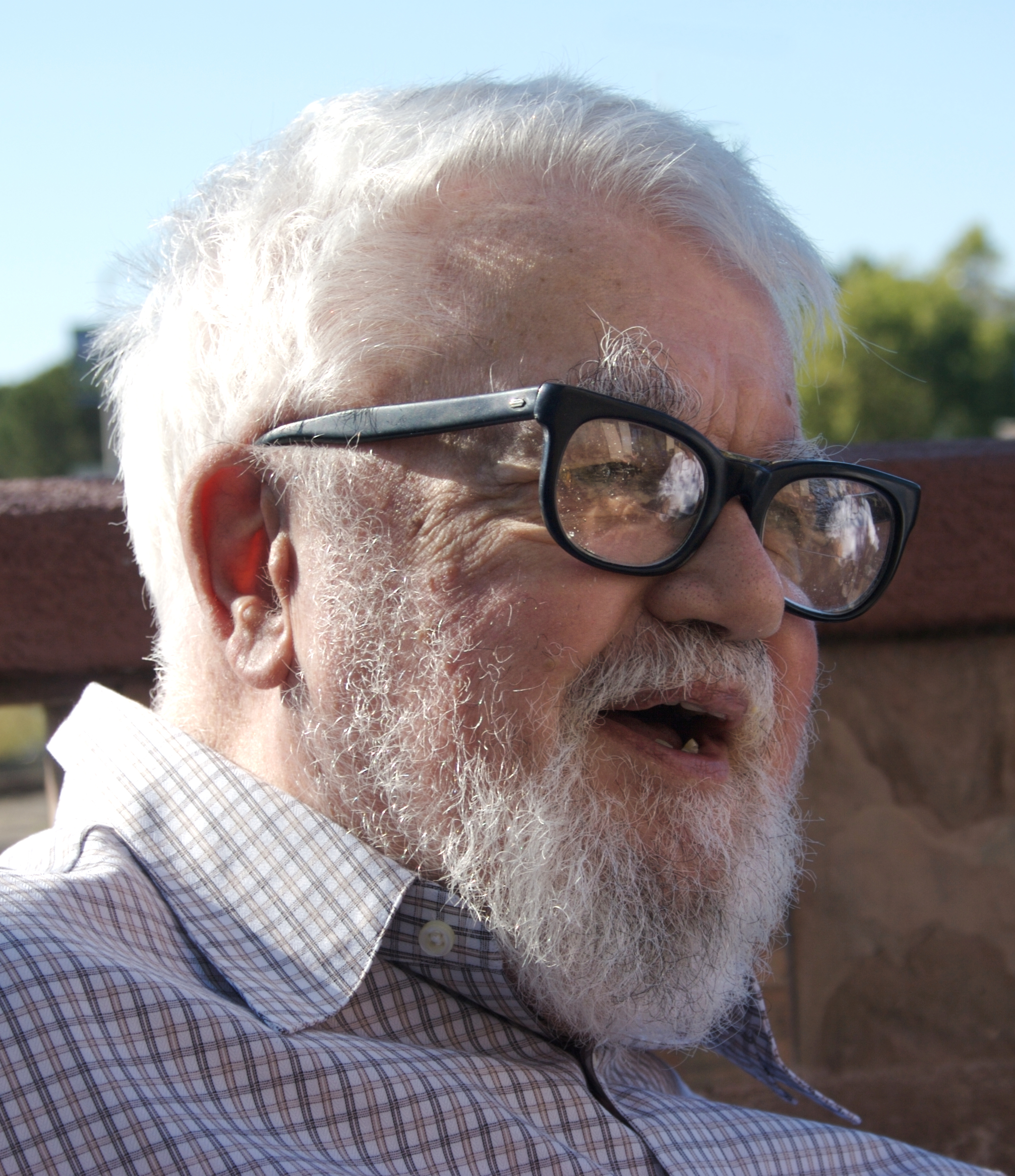 1954-1981: Symbolic reasoning
”Artificial Intelligence” coined by John McCarthy in 1954
1982-2011: Probabilistic reasoning
Louis Liporace published continuous-observation hidden Markov models in 1982
2012-present: Deep learning
AlexNet won ImageNet in 2012
John McCarthy at a conference in 2006.  CC-BY-SA 2.0, Author: null0
Outline
Syllabus: CoViD, Text, Grades, Quizzes, MPs, Exams, and Project
A brief history of Artificial Intelligence
Artificially Intelligent Agents
Words to know: Performance, Environment, Actions, Sensors (PEAS)
Words to know: Rational, Human-like, Autonomous
Environments in which an AI can operate
Words to know: Observable, Deterministic vs. Stochastic, Episodic vs. Sequential, Static vs. Dynamic, Discrete vs. Continuous, Single-Agent vs. Multi-Agent, Known vs. Unknown
Outline of the rest of this course
Artificially Intelligent Agents
An agent is anything that can be viewed as perceiving its environment through sensors and acting upon that environment through actuators
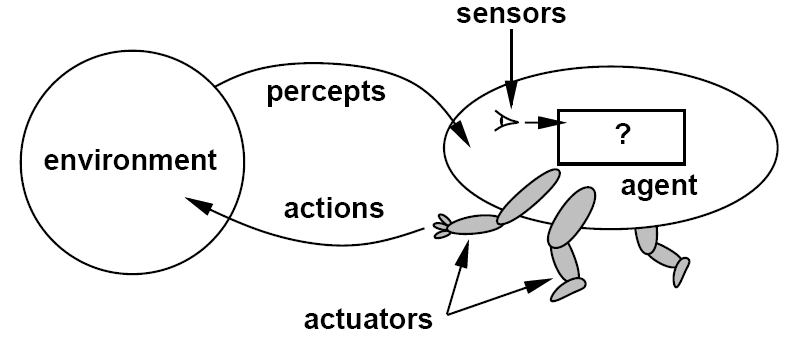 sensations
PEAS
Performance measure: Determined by the system designer, attempts to measure some intuitive description of behavior goodness.
Environment: Where will the agent operate?  
Actions: Determined by the system designer, usually trades off cost versus utility
Sensors: Determined by the system designer, usually trades off cost versus utility
Example: Vacuum Cleaner Agent
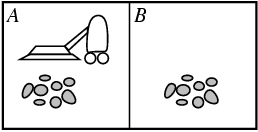 Performance Measure:
Does it get the rooms clean?
How quickly?
Using how much electricity?
Environment:
A two-room apartment
Actions:
Suck; Move; DoNothing
Sensors:
Is this room dirty or not?
(Maybe): which room am I in?
Criteria for judging an agent
Intelligent: Is it intelligent?
Rational: Does it always act in a manner that maximizes its expected performance metric?
Human-like: Is it able to communicate with human beings, and explain or demonstrate its reasoning to them?
Autonomous: Is it capable of revising its sensor→action mapping in response to changes in the environment?
What is Intelligence?
The word “intelligence” is surprisingly recent.  Ancients used it to mean “the universal mind.”  Early moderns (e.g., Bacon, Hobbes; 1500s) ridiculed it, and stopped using it.
What is Intelligence?
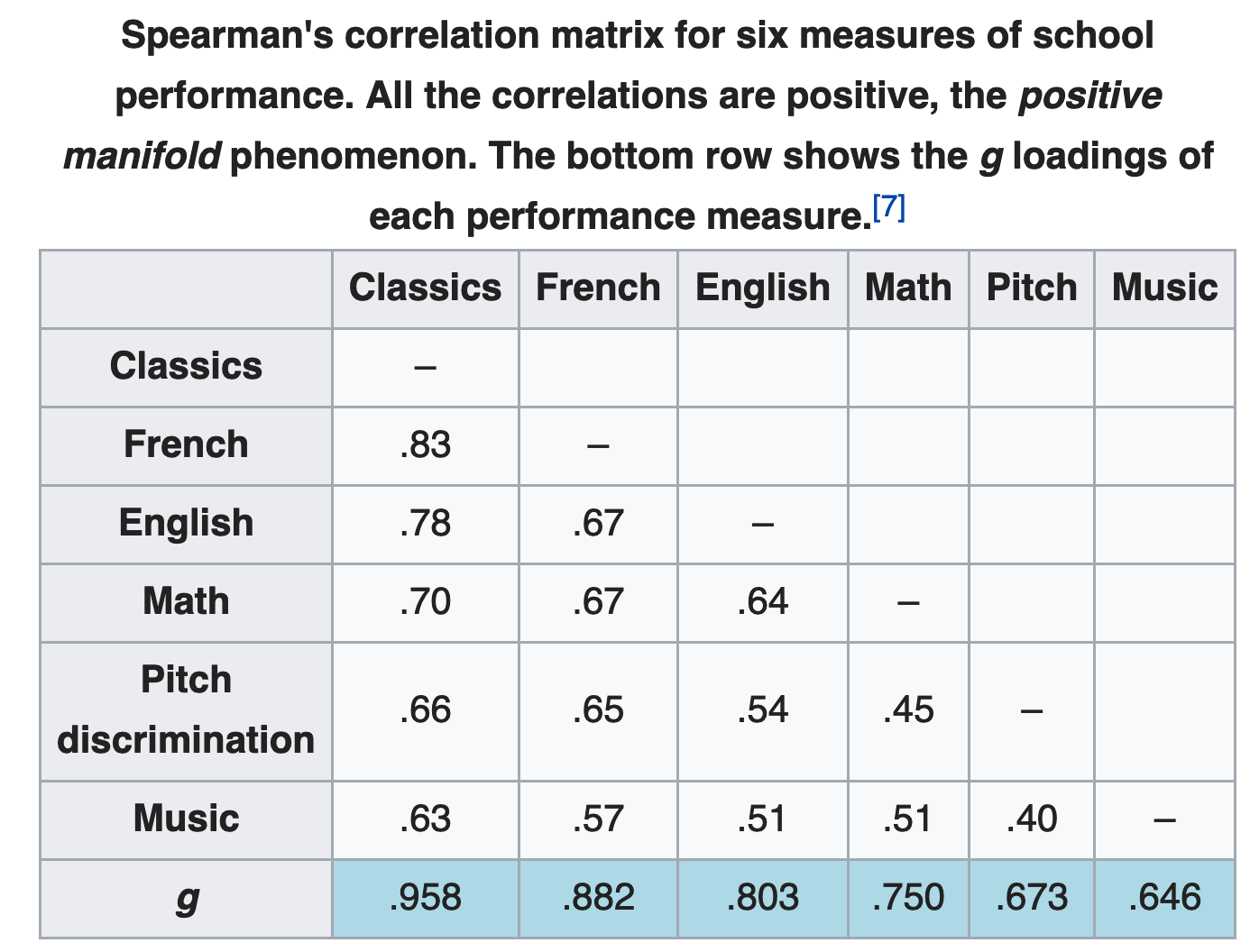 Charles Spearman popularized the modern definition in his paper “General intelligence objectively determined and measured,” American Journal of Psychology 15(2):201-292.  
He showed that test scores are correlated across many subjects and proposed “general intelligence” as the faculty that unifies them.
https://en.wikipedia.org/wiki/G_factor_(psychometrics)
Intelligence can be learned
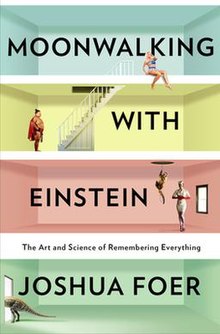 It is possible to learn new strategies for learning.
By doing so, it is possible to increase your score on tests of general intelligence.
What is “Artificial Intelligence”
We usually mean more than just the ability to learn (ability to learn is covered in “Machine Learning”).  We usually mean:
Ability to learn (a.k.a. intelligence)
Ability to choose a plan that optimizes my rewards  (a.k.a. rationality)
Ability to communicate my plan to human beings, and behave in a human-like manner around human beings (a.k.a. human-like)
Ability to modify my own behavior based on things I have learned (a.k.a. autonomous)
Ability to appropriately trade off my own performance measures against the goals of other agents (a.k.a. morality)
Rationality
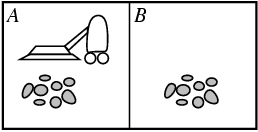 Performance Measure:
Does it get the rooms clean?
How quickly?
Using how much electricity?
Then here is a rational agent program:
If the current room is dirty, then Suck.
If I have not been to the other room, Move then Suck.
DoNothing.
Human-likeness
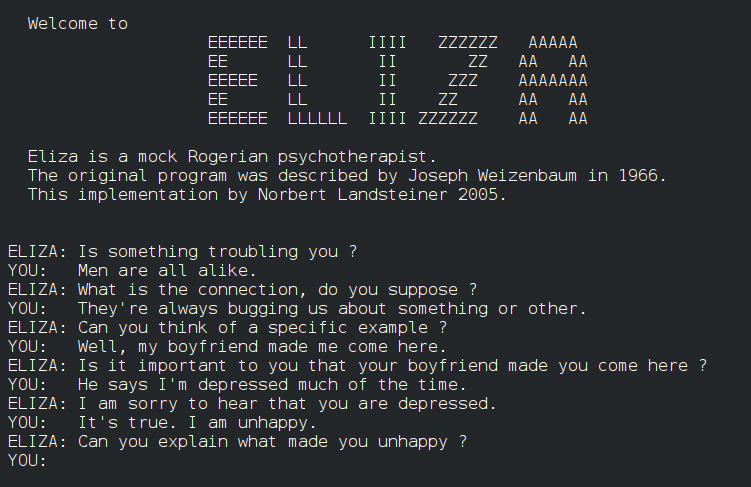 The Turing test proposes that an AI is intelligent if a human interviewer can’t tell whether or not it is human.

…but…

Chatbots have been fooling human interviewers since 1966.

The chatbot Eugene Goostman fooled 30% of judges in 2014, by pretending to be a 13-year-old Ukrainian boy.
Autonomy
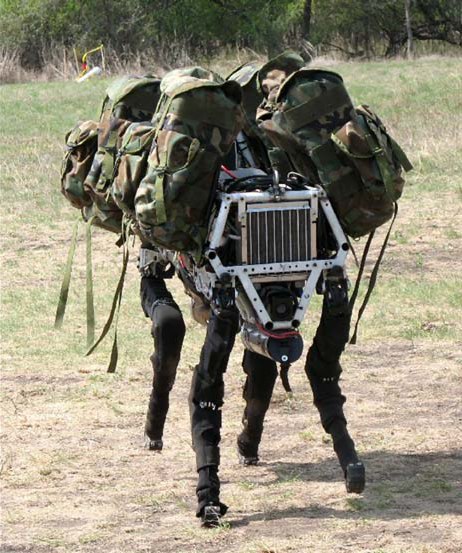 An agent is “autonomous” if it is capable of revising its own behavior in response to changes in the environment.
The quadrupedal military robot Cheetah, an evolution of BigDog (pictured), was clocked as the world's fastest legged robot in 2012.  Open-source image, DARPA strategic plan 2007.
Morality
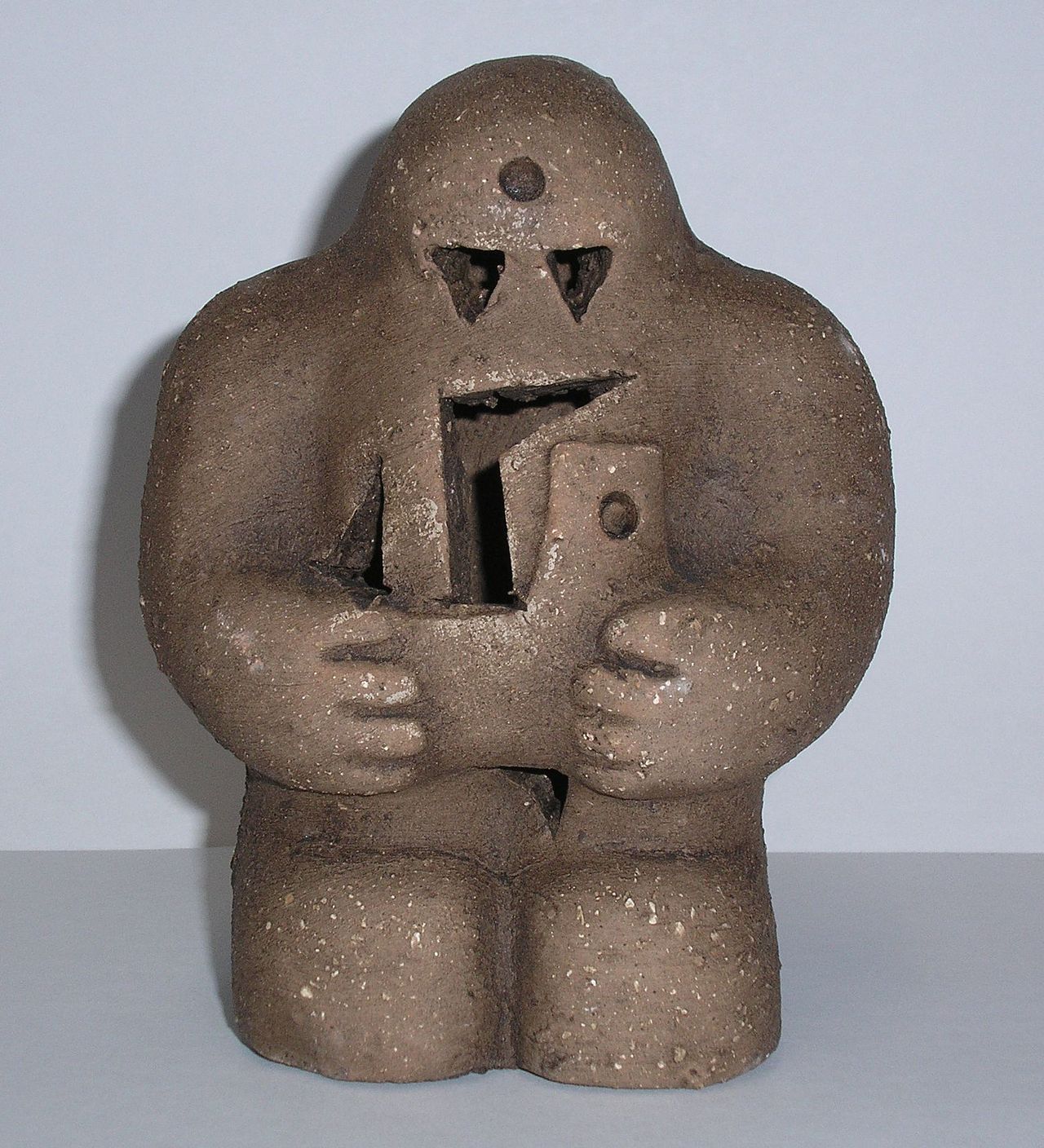 Many recent authors have argued that an intelligent, rational, human-like, autonomous agent is undesirable if it cannot appropriately weight the needs & goals of other agents, including human beings.

Ethics & morality of AI will be interspersed throughout this course, to give you some idea of current thinking.
Reproduction of the Prague Golem.  Public domain image, Thander, 2007
Outline
Syllabus: CoViD, Text, Grades, Quizzes, MPs, Exams, and Project
A brief history of Artificial Intelligence
Artificially Intelligent Agents
Words to know: Rational, Human-like, Autonomous
Environments in which an AI can operate
Words to know: Observable, Deterministic vs. Stochastic, Episodic vs. Sequential, Static vs. Dynamic, Discrete vs. Continuous, Single-Agent vs. Multi-Agent, Known vs. Unknown
Outline of the rest of this course
Properties of Environments
Fully observable vs. partially observable
Deterministic vs. stochastic
Episodic vs. sequential
Static vs. dynamic
Discrete vs. continuous
Single agent vs. multi-agent
Known vs. unknown
Fully observable vs. partially observable
Do the agent's sensors give it access to the complete state of the environment?
For any given world state, are the values of all the variables known to the agent?
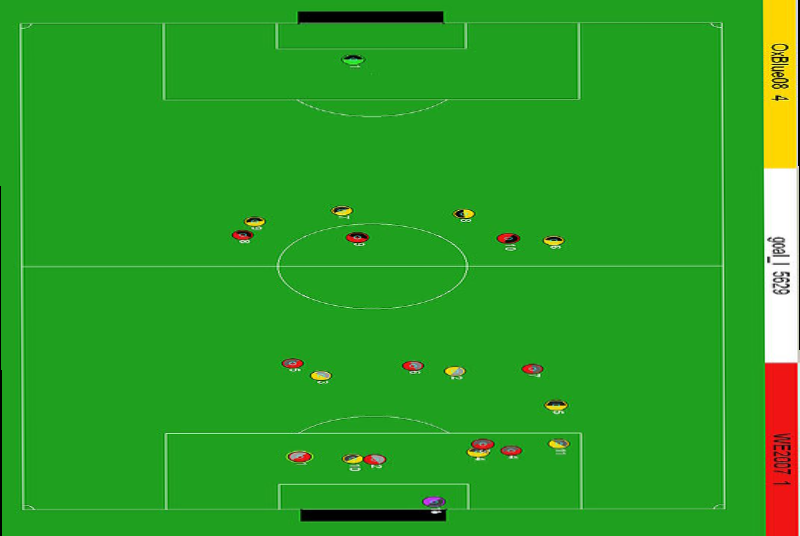 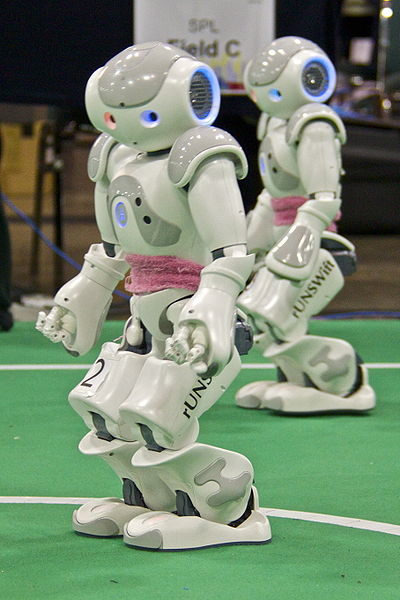 vs.
Source: L. Zettlemoyer
Deterministic vs. stochastic
Is the next state of the environment completely determined by the current state and the agent’s action?
Is the transition model deterministic (unique successor state given current state and action) or stochastic (distribution over successor states given current state and action)?
strategic: the environment is deterministic except for the actions of other agents
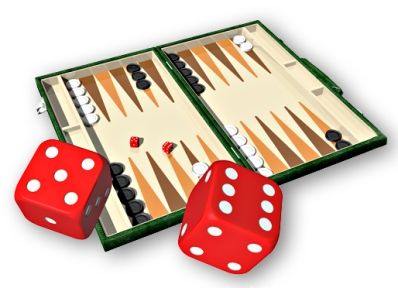 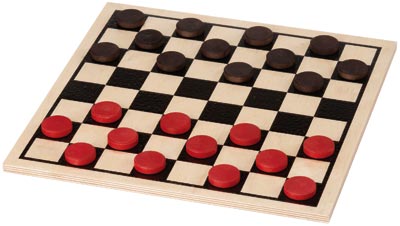 vs.
Episodic vs. sequential
Is the agent’s experience divided into unconnected episodes, or is it a coherent sequence of observations and actions?
Does each problem instance involve just one action or a series of actions that change the world state according to the transition model?
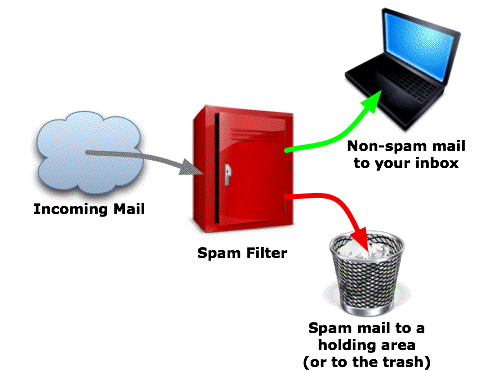 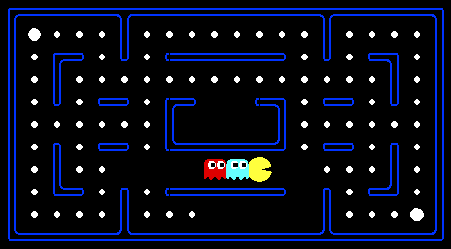 vs.
[Speaker Notes: Episodic: The agent's experience is divided into atomic “episodes,” and the choice of action in each episode depends only on the episode itself]
Static vs. dynamic
Is the world changing while the agent is thinking?
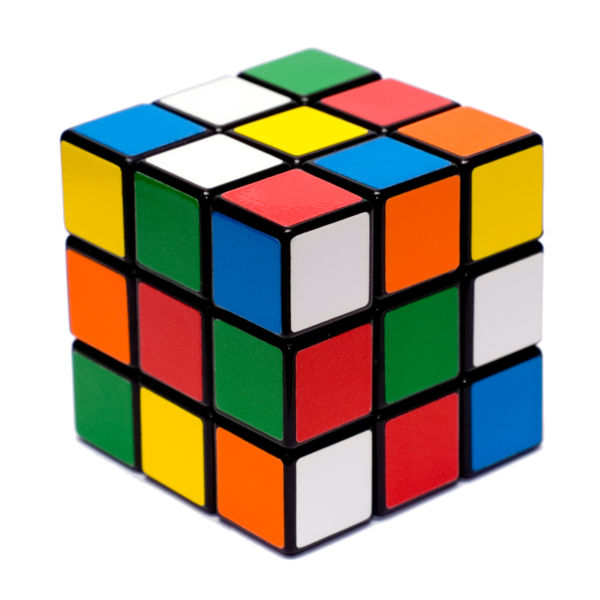 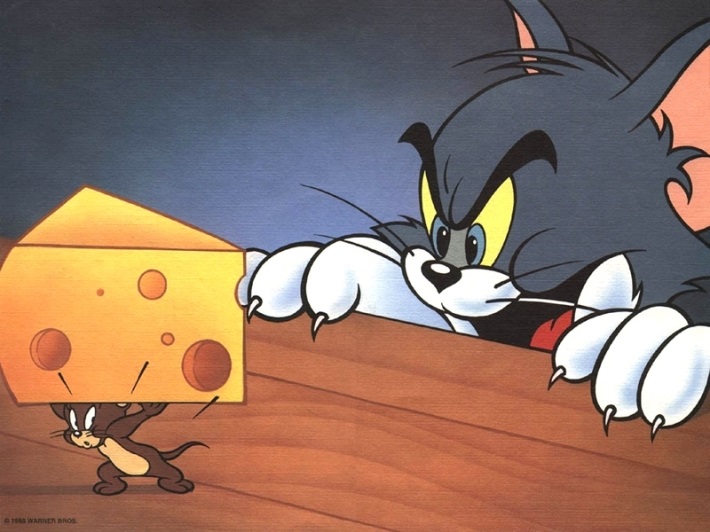 vs.
Discrete vs. continuous
Does the environment provide a countable (discrete) or uncountably infinite (continuous) number of distinct percepts, actions, and environment states?
Are the values of the state variables discrete or continuous?
Time can also evolve in a discrete or continuous fashion
“Distinct” = different values of utility
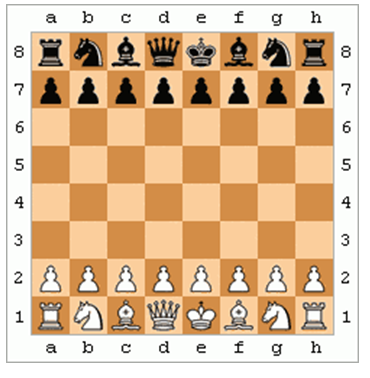 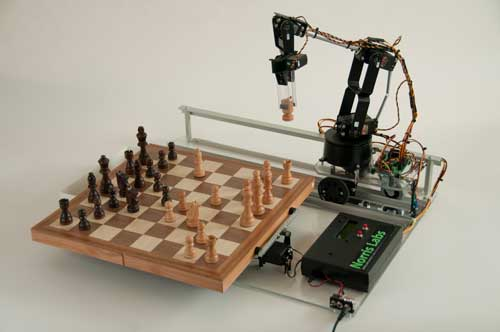 vs.
Single-agent vs. multiagent
Is an agent operating by itself in the environment?
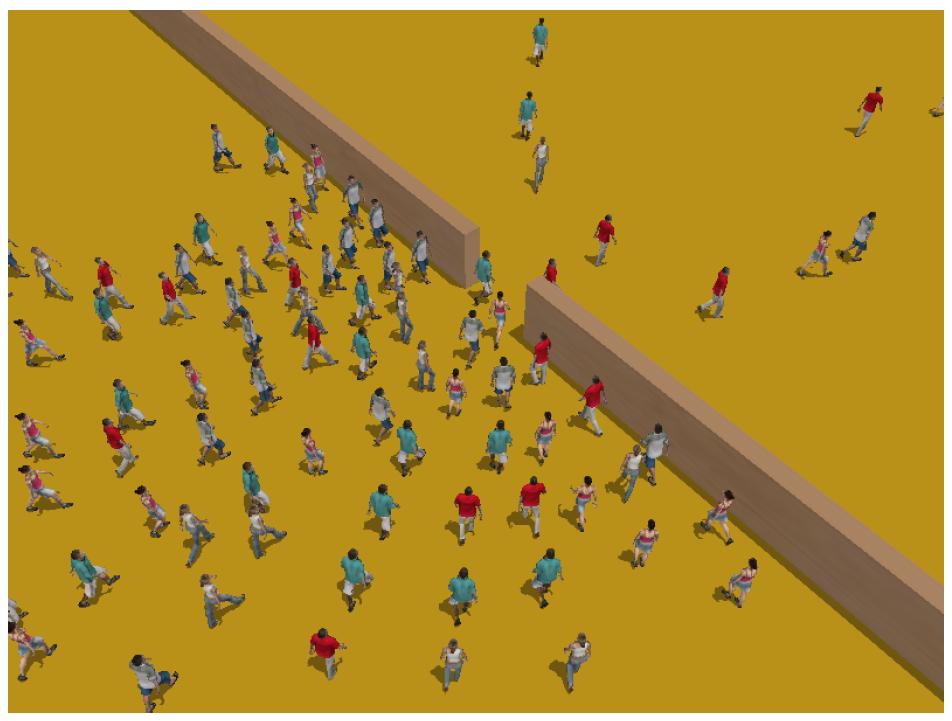 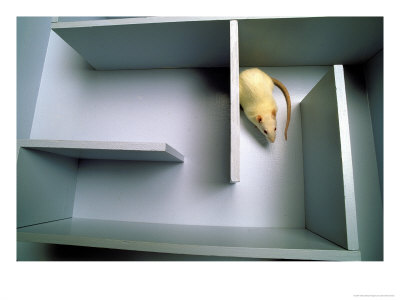 vs.
Known vs. unknown
Are the rules of the environment (transition model and rewards associated with states) known to the agent?
Strictly speaking, not a property of the environment, but of the agent’s state of knowledge
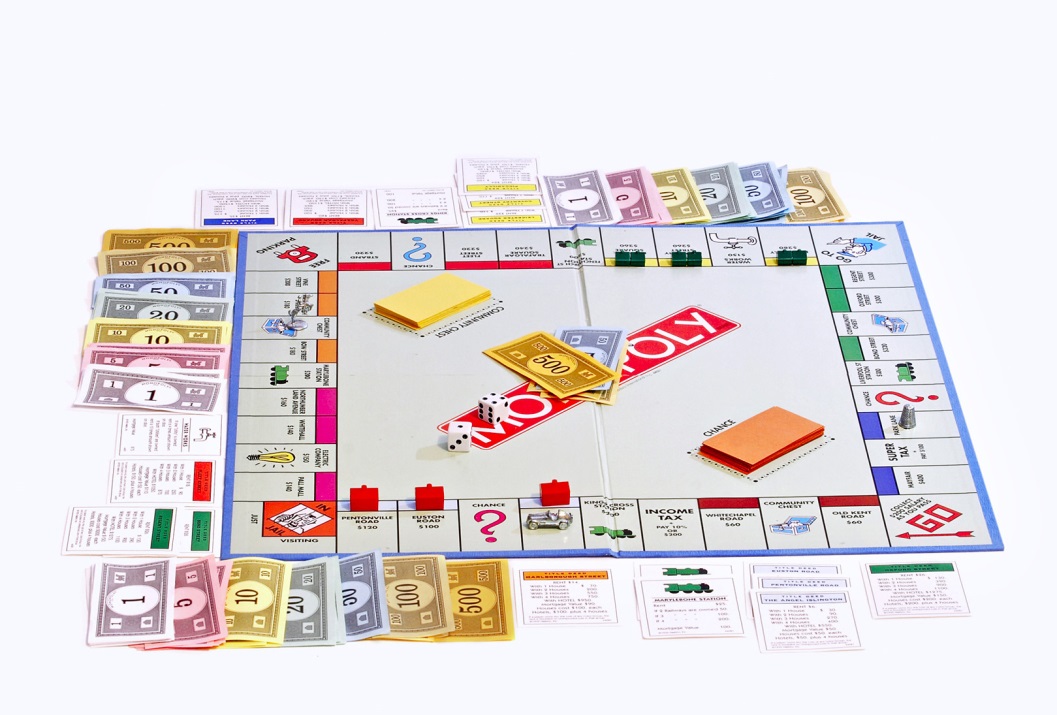 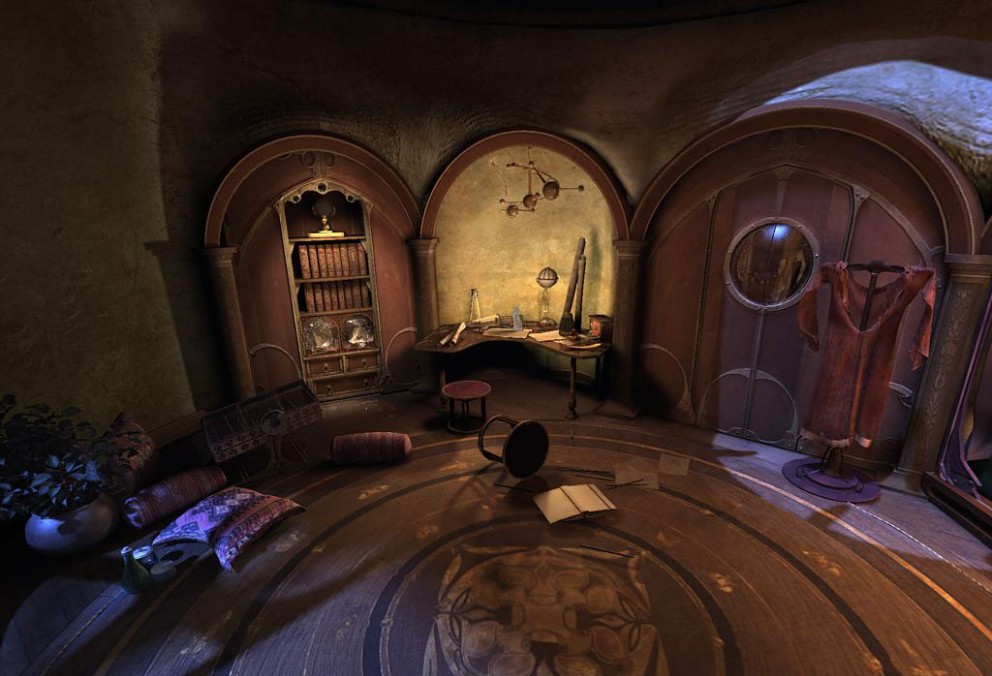 vs.
Outline
Syllabus: CoViD, Text, Grades, Quizzes, MPs, Exams, and Project
A brief history of Artificial Intelligence
Artificially Intelligent Agents
Words to know: Rational, Human-like, Autonomous
Environments in which an AI can operate
Words to know: Observable, Deterministic vs. Stochastic, Episodic vs. Sequential, Static vs. Dynamic, Discrete vs. Continuous, Single-Agent vs. Multi-Agent, Known vs. Unknown
Outline of the rest of this course
Outline of the Course
Episodic environments: Deterministic vs. Stochastic
MP1: Naïve Bayes spam filter
Episodic environments: Discrete vs. Continuous
MP2: Neural Network image classifier
Sequential environments
MP3: A*-Search maze solver
Sequential environments: Fully vs. Partially Observable
MP4: Hidden Markov Model text parser
Sequential environments: Single-agent vs. Multi-agent
MP5: Alpha-beta chess player
Sequential environments: Known vs. Unknown
MP6: Reinforcement learning video game player